EU-CERT:European Certificates and Accreditation for European Projects
The EU-CERT – Accreditation and Documentation Conference
4th TPM in Croatia
06/12/2023

Partner PresentationSTANDO
Reference Number:2021-1-DE02-KA220-ADU-000033541 
Duration: 
01.02.2022 – 31.05.2024 (28 month)
Dissemination since last TPM (March 2023)
Posts on our social account platforms (Instagram,  Facebook, Linkedin)
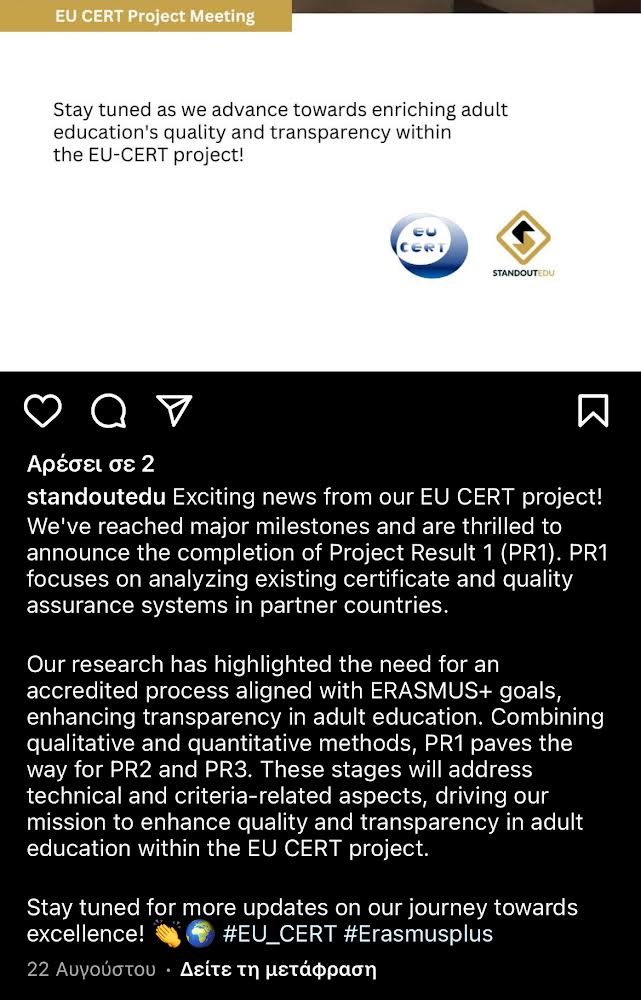 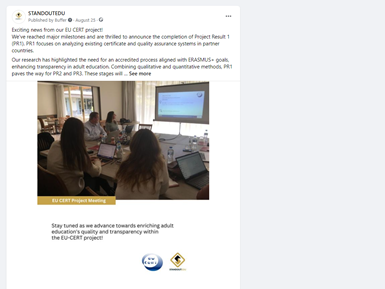 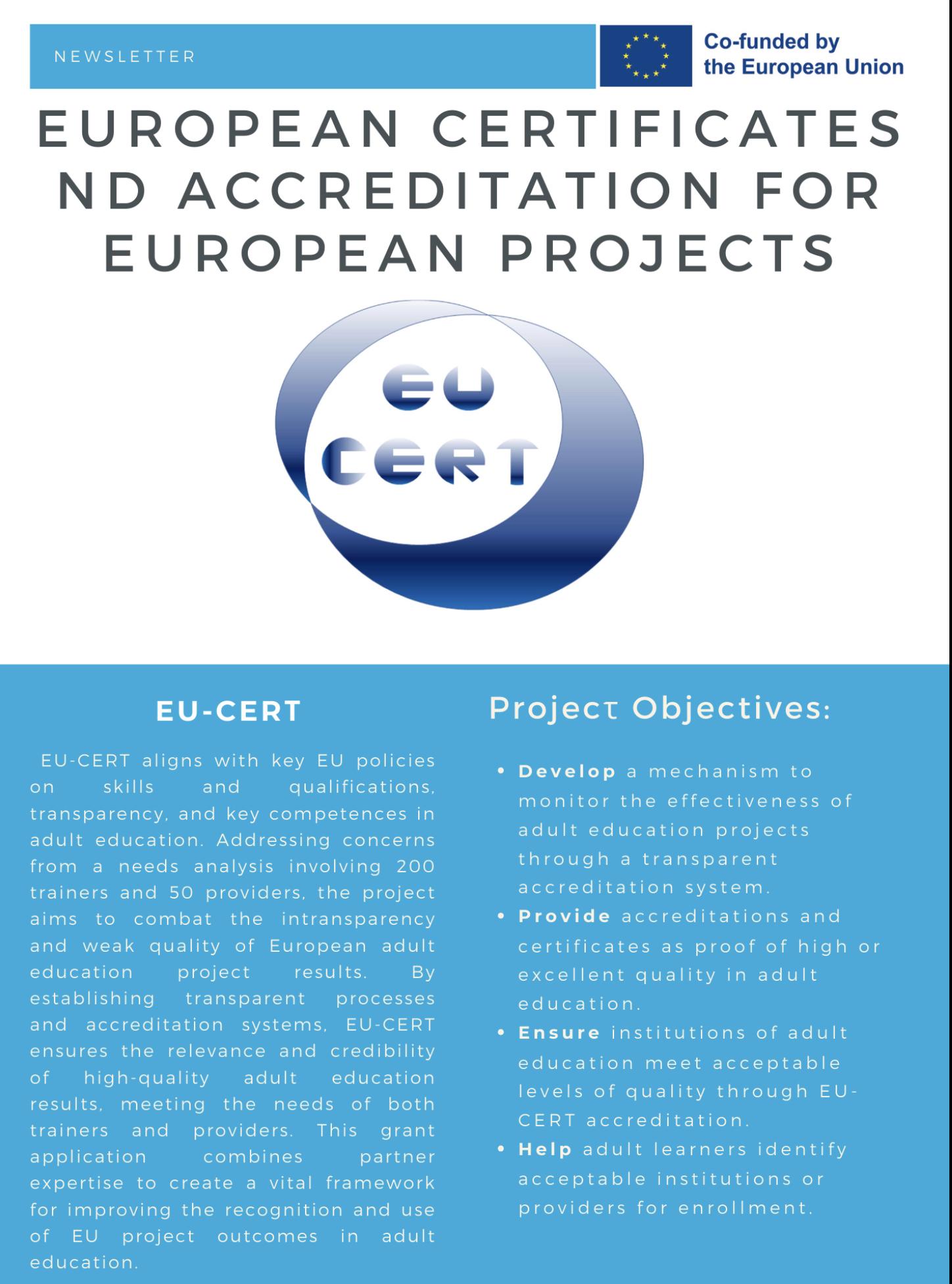 Erasmus Day at STANDO
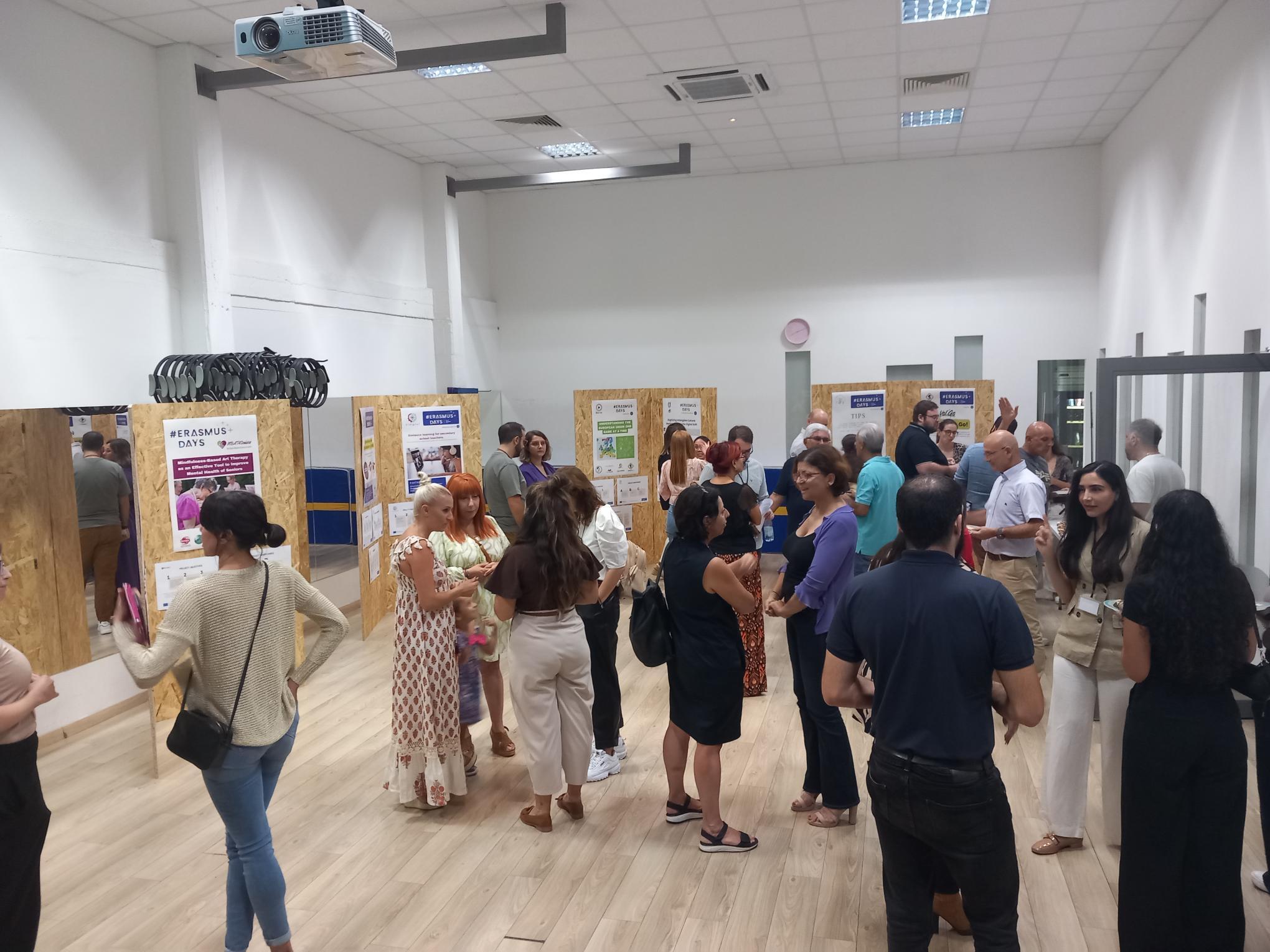 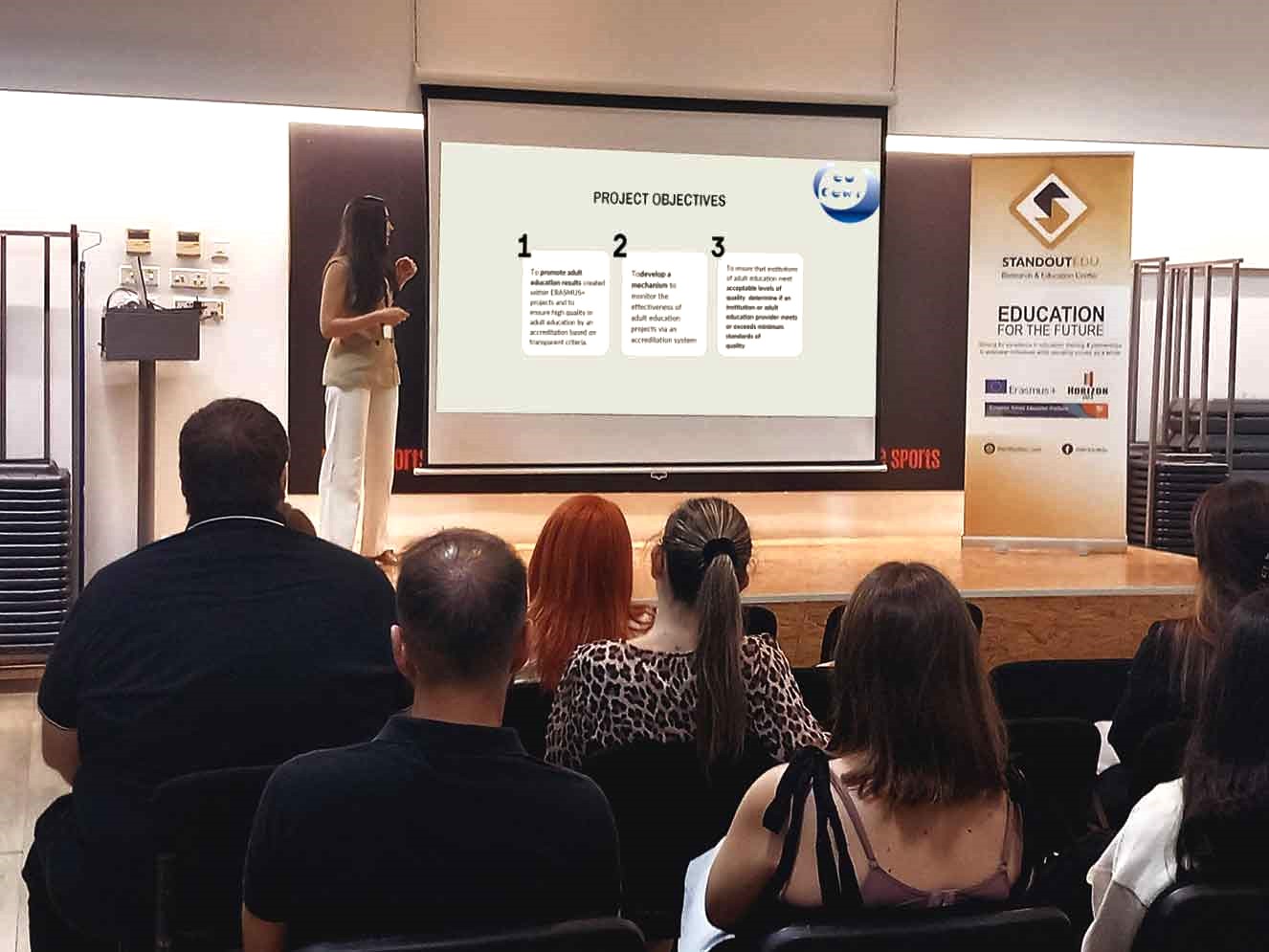 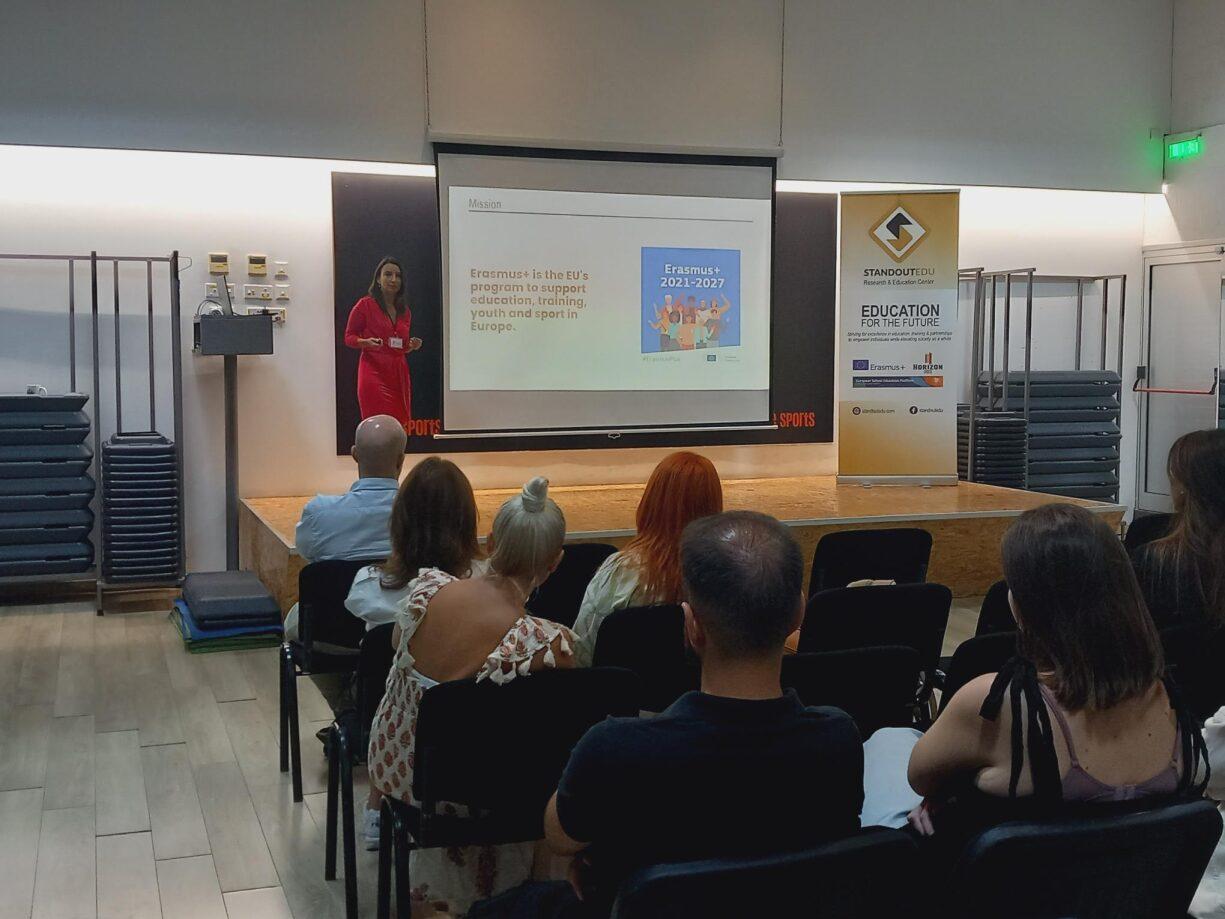 Dissemination Plan
Newsletter 
Post on social platforms for TPM and next steps
ME at STANDO’s premices
EPALE
Universität Paderborn
Department Wirtschaftspädagogik Lehrstuhl Wirtschaftspädagogik II Warburger Str. 100
33098 Paderborn

http://www.upb.de/wipaed
Prof. Dr. Marc Beutner
Tel:	+49 (0) 52 51 / 60 - 23 67
Fax:	+49 (0) 52 51 / 60 - 35 63
E-Mail:	marc.beutner@uni-paderborn.de